Unit 3:  American Political ideologies and beliefs
Supreme court cases
Baker v. Carr (1961)
Constitutional Question (Background of the Case)
Do federal courts have the power to decide cases about the apportionment of population into state legislative districts?
Baker v. Carr (1961)
Majority Opinion
Each individual had to be weighed equally in legislative apportionment
“one person, one vote”
Dissenting Opinion
Believed it was a political question best settled by the voters
Baker v. Carr (1961)
Constitutional Principle
Equal protection clause of the 14th Amendment

Enduring Legacy
Allowed SCOTUS to rule on apportionment cases in the future

Analogous cases:  Gill v. Whitford (2018), Shelby County v. Holden (2013)
Shaw v. Reno (1993)
Constitutional Question (Background of the Case)
Does the North Carolina residents’ claim that the 1990 redistricting plan discriminated on the basis of race raise a valid Constitutional issue under the 14th Amendment’s Equal Protection clause?
Shaw v. Reno (1993)
Majority Opinion
Redistricting that is raced based must be held to the strict scrutiny standard of review under the Equal Protection clause.
Dissenting Opinion
Race based voting blocs does not deny another person her rights and privileges.
Shaw v. Reno (1993)
Constitutional Principle
Equal protection clause of the 14th Amendment

Enduring Legacy
Districts will be struck down if they cannot be explained on grounds other than race
Analogous cases:  Gill v. Whitford (2018)
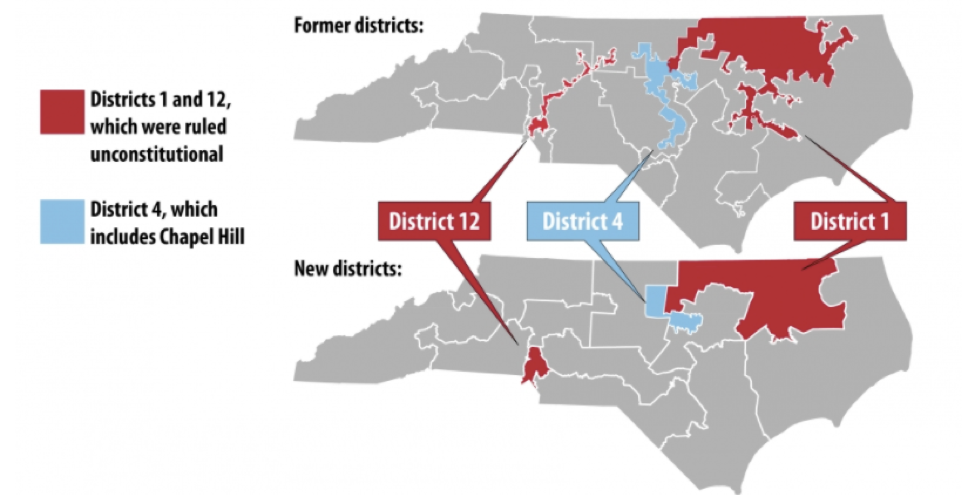